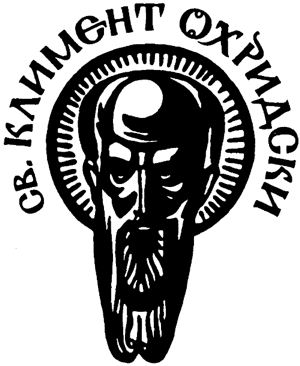 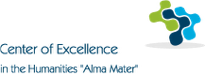 Историко-географска информационна система на Югоизточна Европа: фаза “Тракия"
гл. ас. д-р Мария Баръмова
доц. д-р Стелиян Димитров
Междупрограмен проект на 
УКХ “Алма Матер”
Програма “Регионални изследвания”Програма “Култура, език, медии”Програма “Технологични екосистеми в хуманитаристиката”
Екип
Секция: История
доц. дин Иван Първев
гл. ас. д-р Мария Баръмова
гл. ас. д-р Юлия Цветкова
гл. ас. д-р Лили Грозданова
гл. ас. д-р Димитър Илиев 
гл. ас. д-р Иван Вълчев
гл. ас. Ивайло Лозанов
гл. ас. д-р Чавдар Кирилов
гл. ас. д-р Владимир Станев
д-р Григор Бойков
Секция: География и ГИС
доц. д-р Боян Кулов
доц. д-р Биляна Борисова
доц. д-р Стелиян Димитров
инж. д-р Стефан Петров
ас. Леонид Тодоров
Секция: Информационни технологии
доц. д-р Димитър Биров
Тодор Антонов
Анастасиус Папастополу
Акценти
Цел на проекта

Задачи и дейности

Технологични геоинформационни решения

Постигнати резултати и продукти

Бъдещи намерения
Историко-географска информационна система
Мултидисциплинарен проект, обединяващ: историческа география; история; археология; епиграфика; нумизматика; демография; географско-информационни системи; информационни технологии
географски ареал: Югоизточна Европа. Първа фаза: историческият регион “Тракия” 
хронологически обхват: от Античността до Първата световна война
Атрибутивна таблица
Технологични решения в проект
 "ИГИС на Югоизточна Европа"
Задачи:
Избор на платформа
Дизайн и изграждане на геобаза данни
Разработване на архитектура на системата
Разработване на публичен компонент на системата: осигуряване на достъпност до данни и информация чрез интернет
Работна концепция
Разработване на интегрирана архитектура за геоинформационна платформа: сървър+настолни компоненти
Организиран екип от изследователи с основна роля да събират, обработват, редактират и анализират геопространствени исторически данни
Единна структура на база данни, репликирана на настолни ГИС клиенти
Периодично добавяне на данни и усъвършенстване на структурата на геобазата данни, извършване на анализи
Публикуване за ползване в интернет на геоинформационни услуги и продукти
Платформа за публичен достъп до ресурси
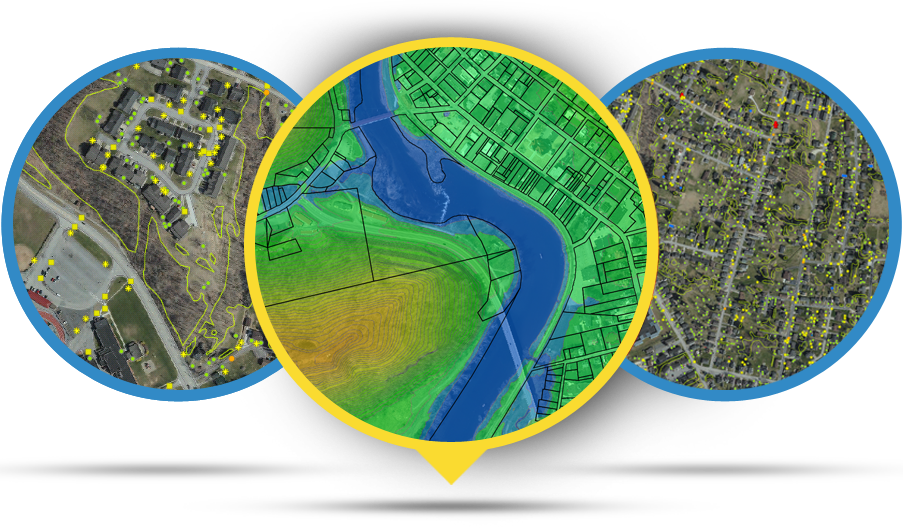 Чрез ГИС сървър се осигурява възможност за “споделяне” на резултатите
Използва се специализирано уеб приложение
Същият има възможност да осигурява търсене на публикувани електронни карти и данни от авторския колектив на проекта
Поддържа набор от предефинирани “Картни приложения” с тематична информация и фиксирана структура
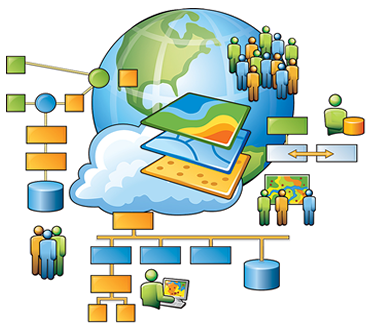 Платформа
Системата е базирана на софтуерната платформа ArcGIS на ESRI inc.
Двукомпонентна интегрирана система:
Десктоп клиент за събиране, редакция и обработка на данни, тематични анализи
Сървърен компонент за управление на базата данни, публикуване на данни в интернет, WMS, WFS  и др.
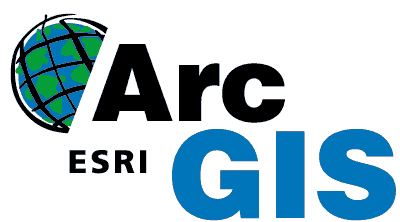 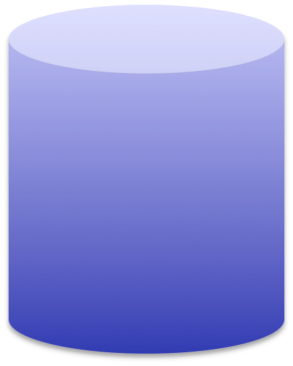 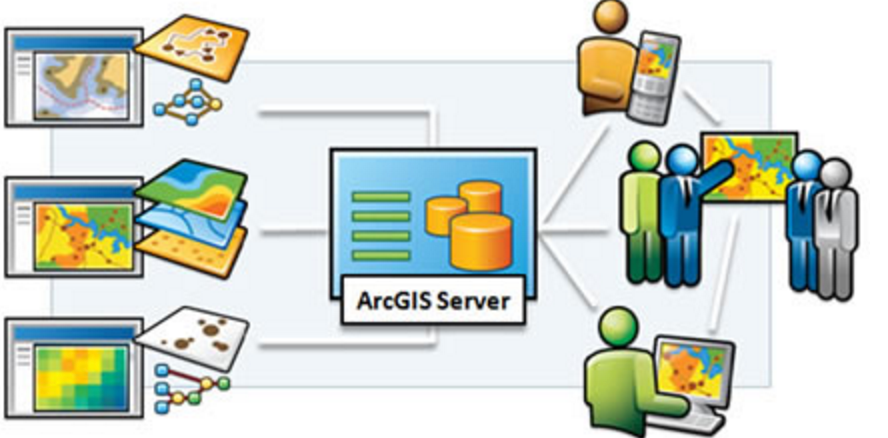 Обшогеографски данни
Тематични данни
Архитектура на системата
HGIS геобаза данни
ArcGIS Desktop
Как е организирана системата?
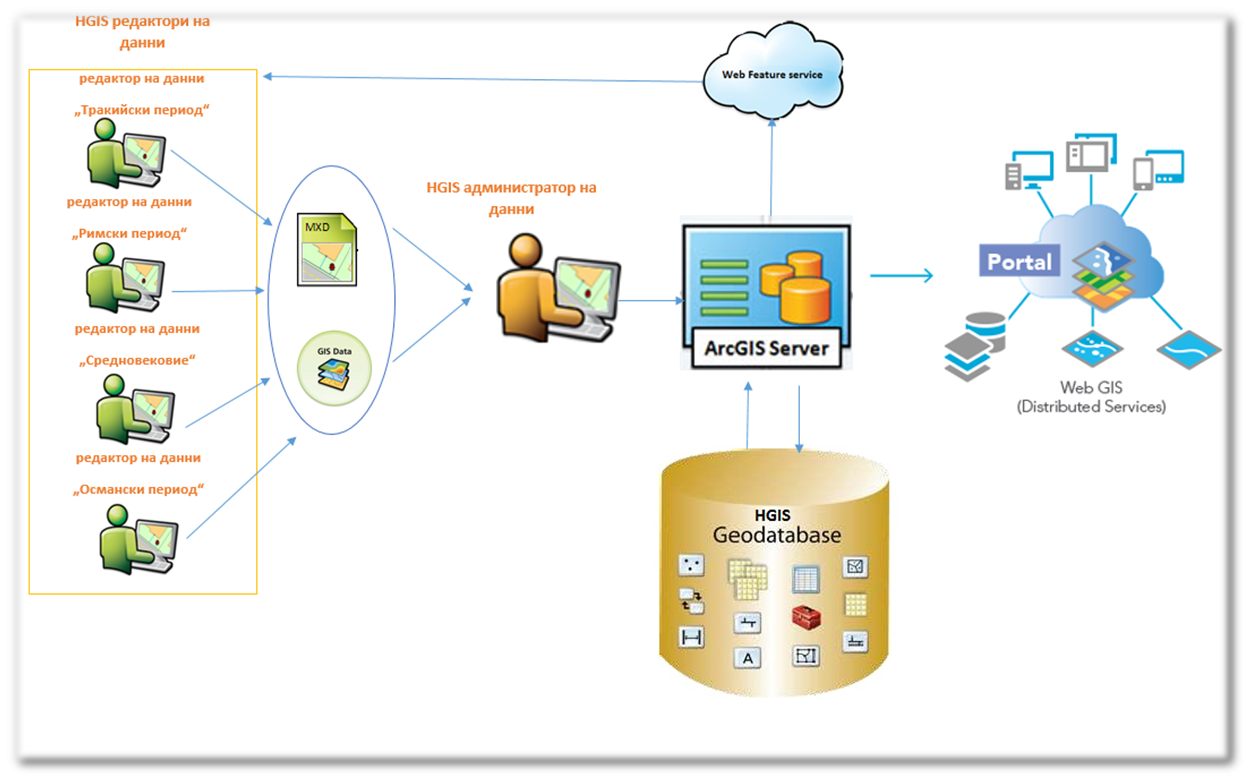 База данни
Файлова геобаза данни
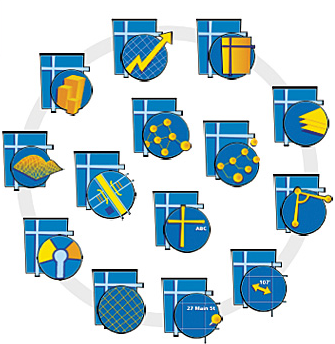 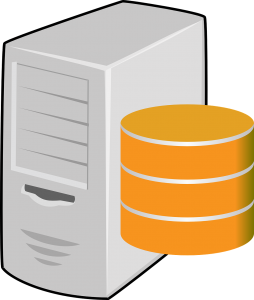 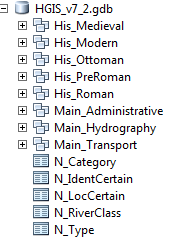 Настолно приложение
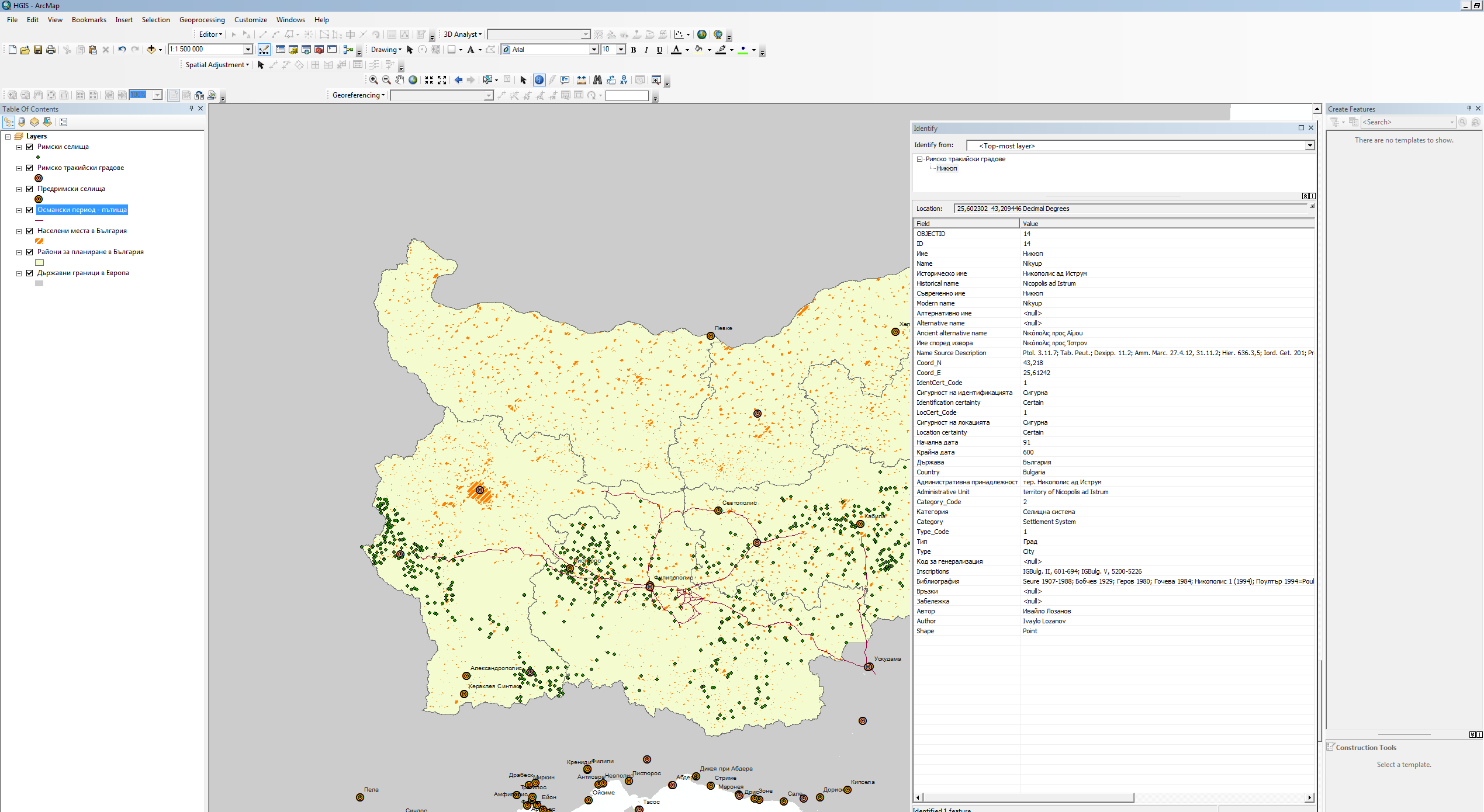 ArcGIS сървър
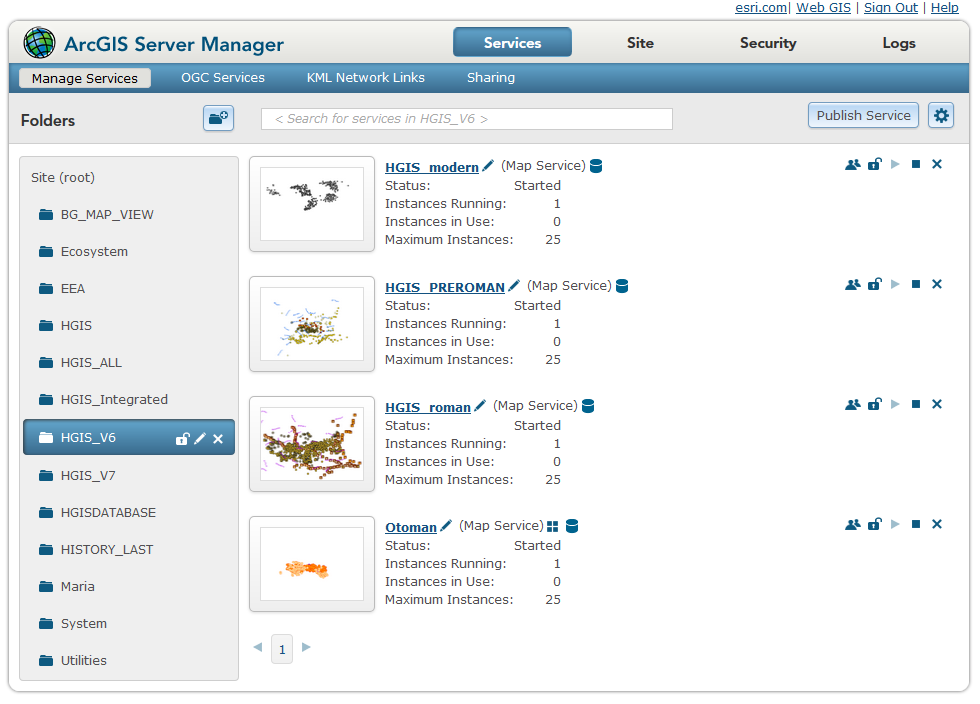 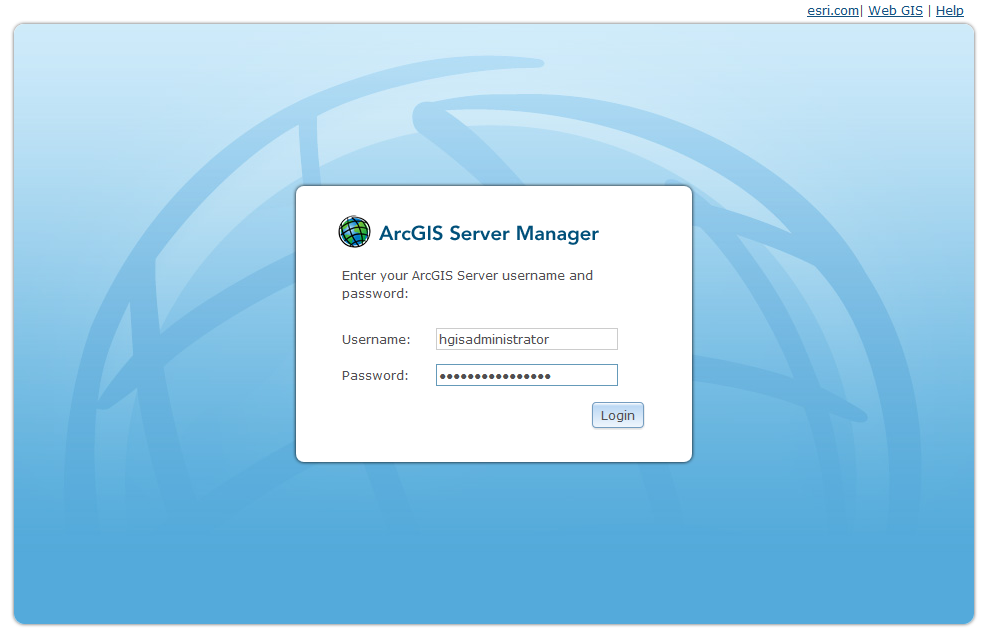 Интерактивно интернет приложение
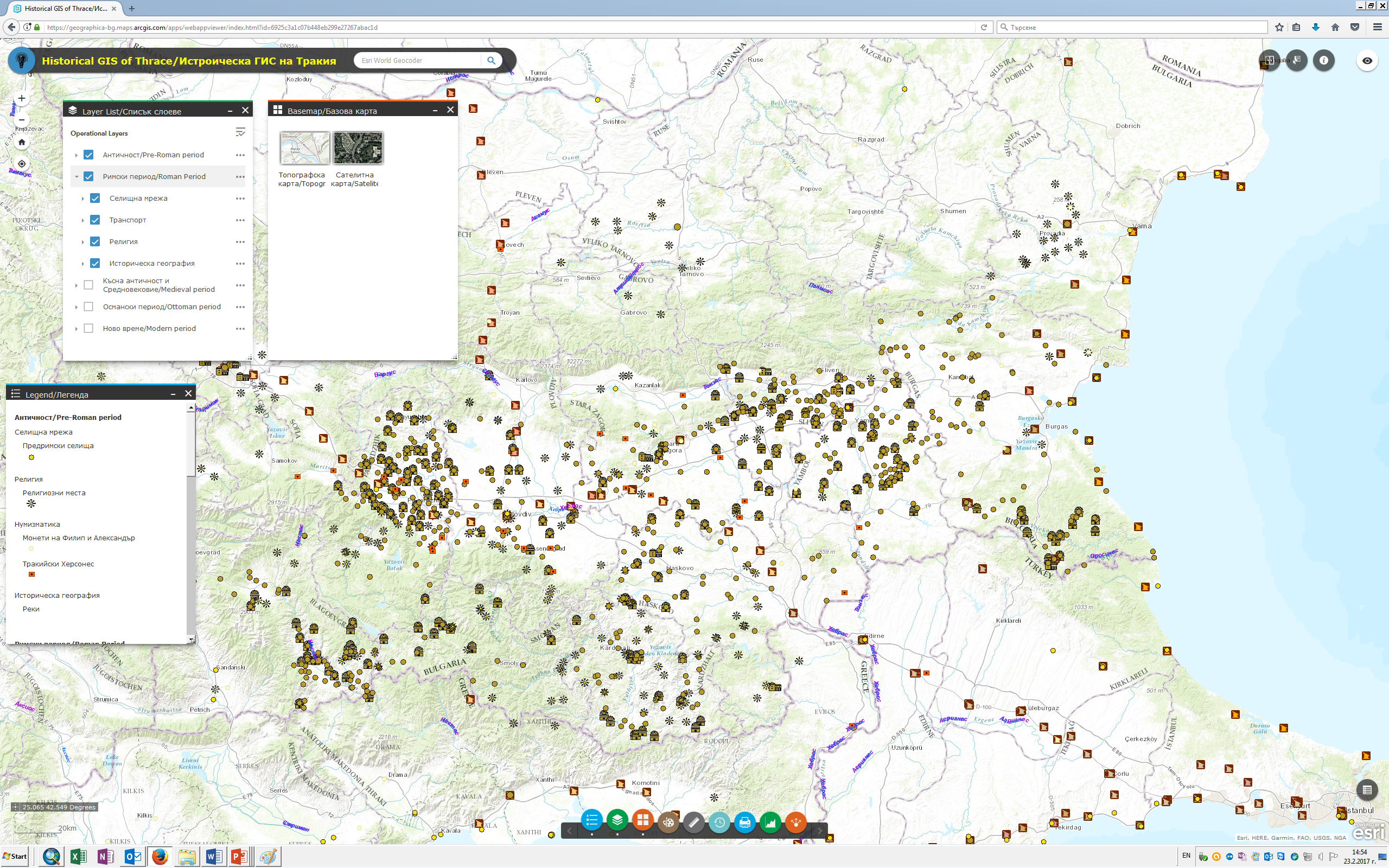 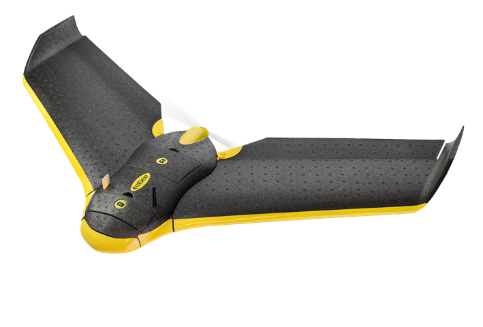 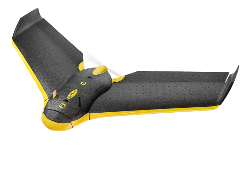 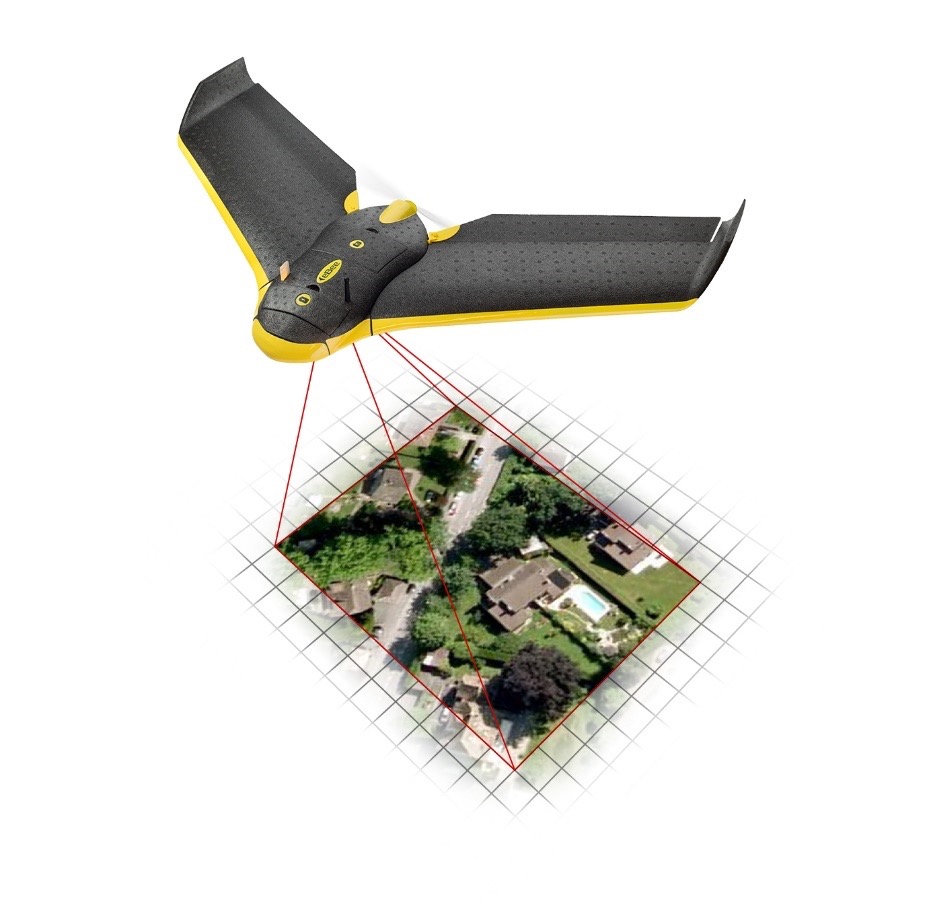 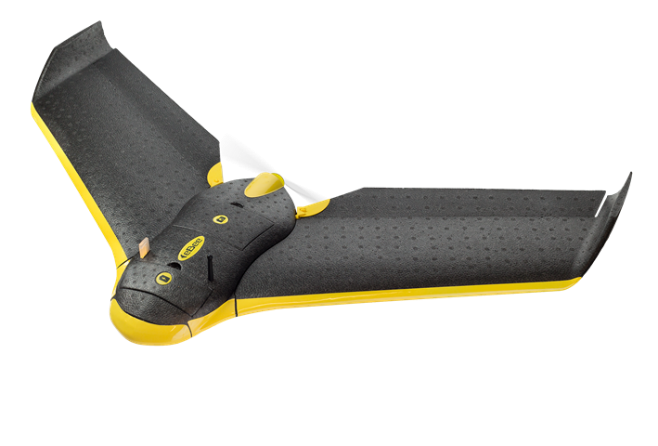 Бъдещи намерения
Разширяване на геобазата данни
Интегриране на исторически карти (сканиране, георефериране, оптимизиране)
Задълбочаване /уедряване/ на мащаба на систематизираната историческа и географска информация в два тестови района 
Заснемане на района с дистанционни методи – дрон. Изработване на съвременен модел на тестовия район
Теренни наблюдения за верификация на дистанционните наблюдения с активното участие на докторанти и студенти
Пространствена локализация на исторически и културни обекти и артефакти и др.
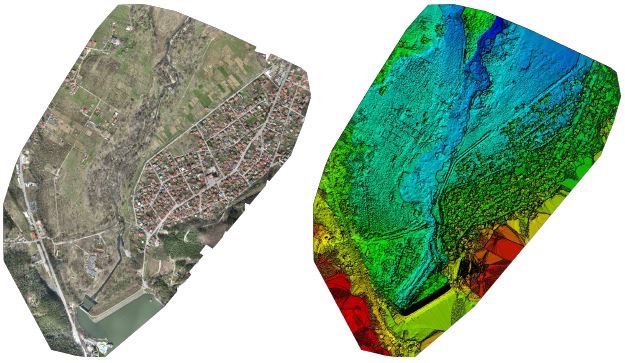 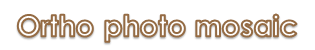 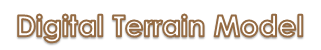 Демонстрация
Благодарим за вниманието!